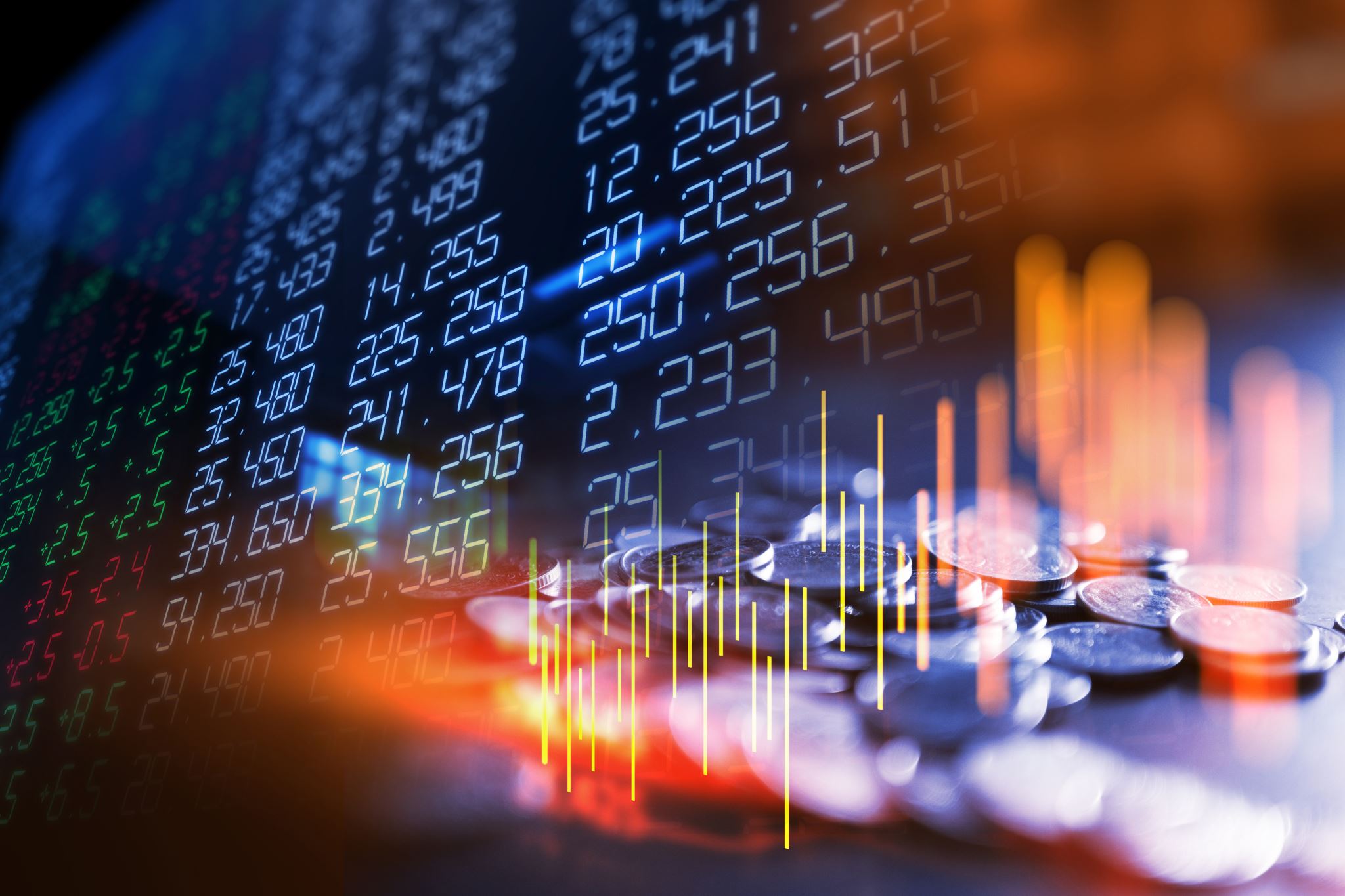 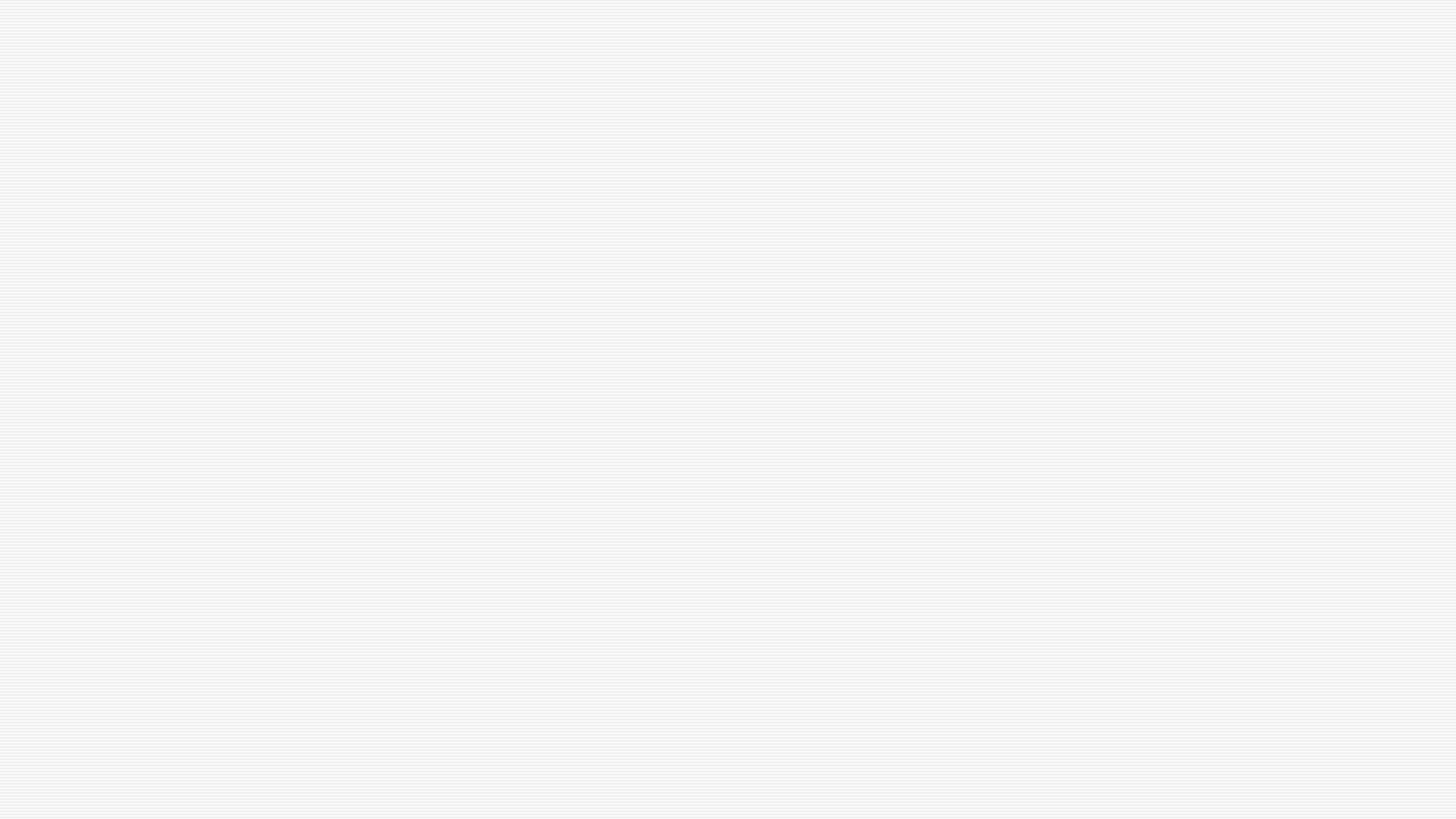 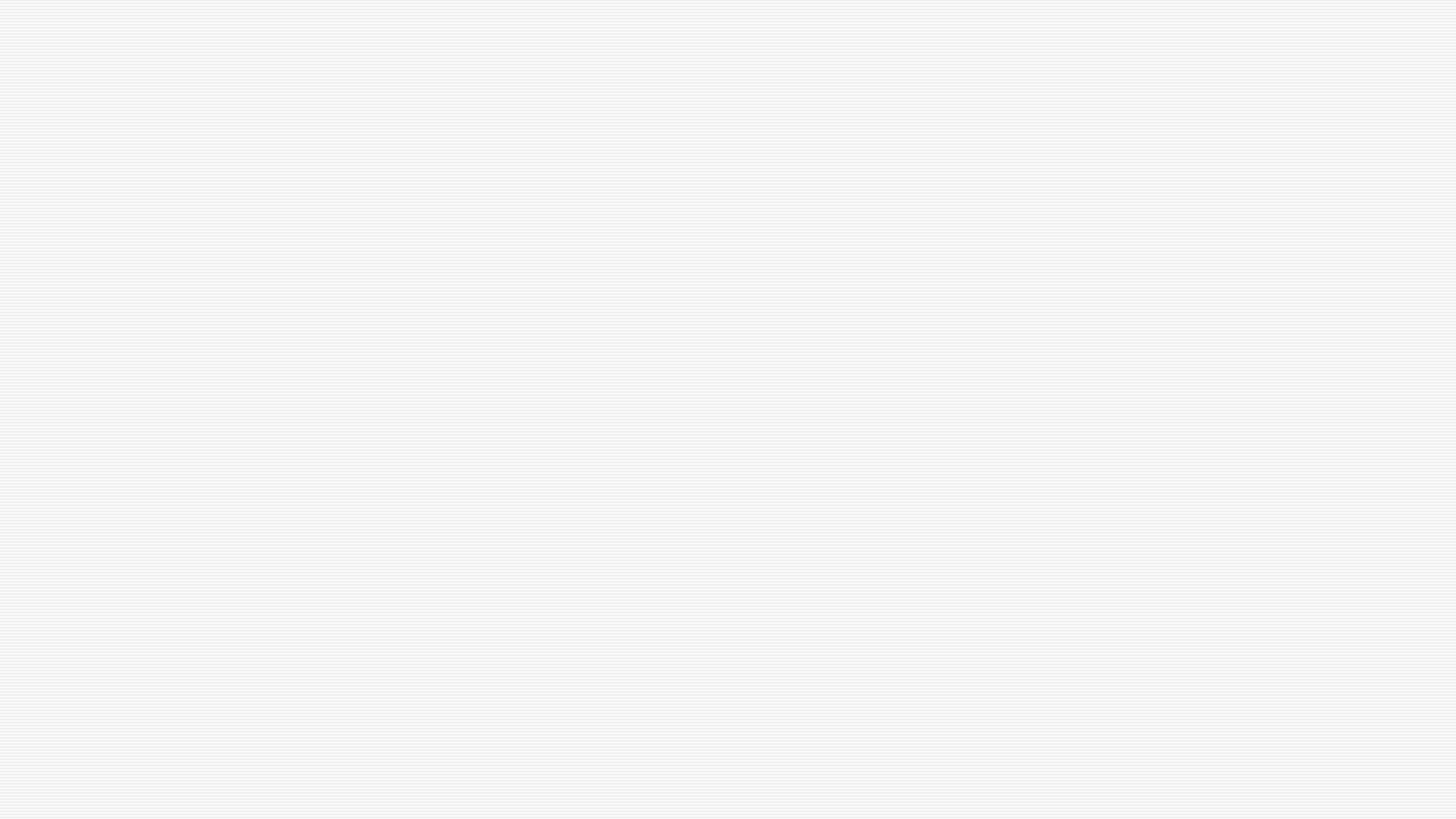 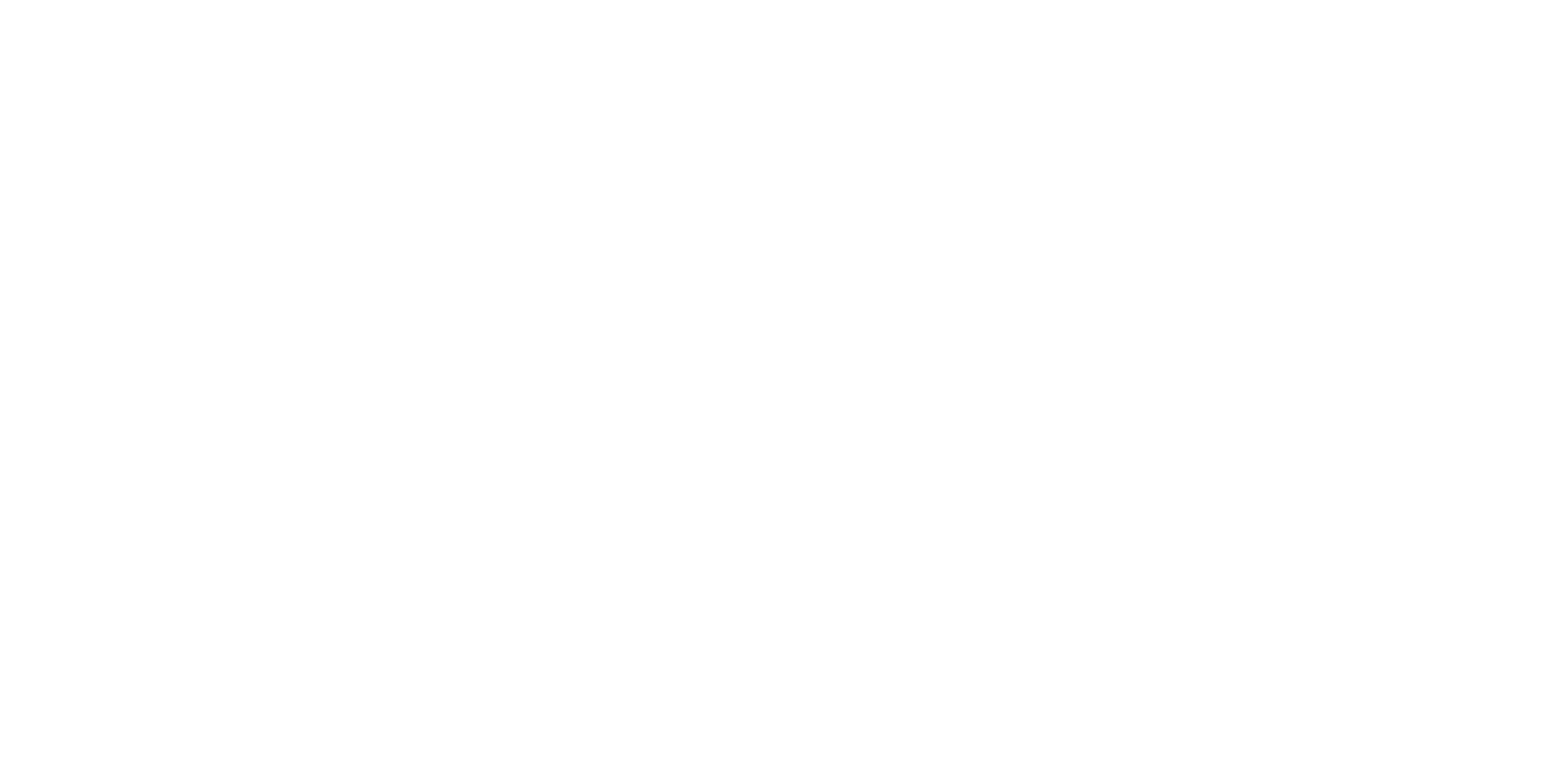 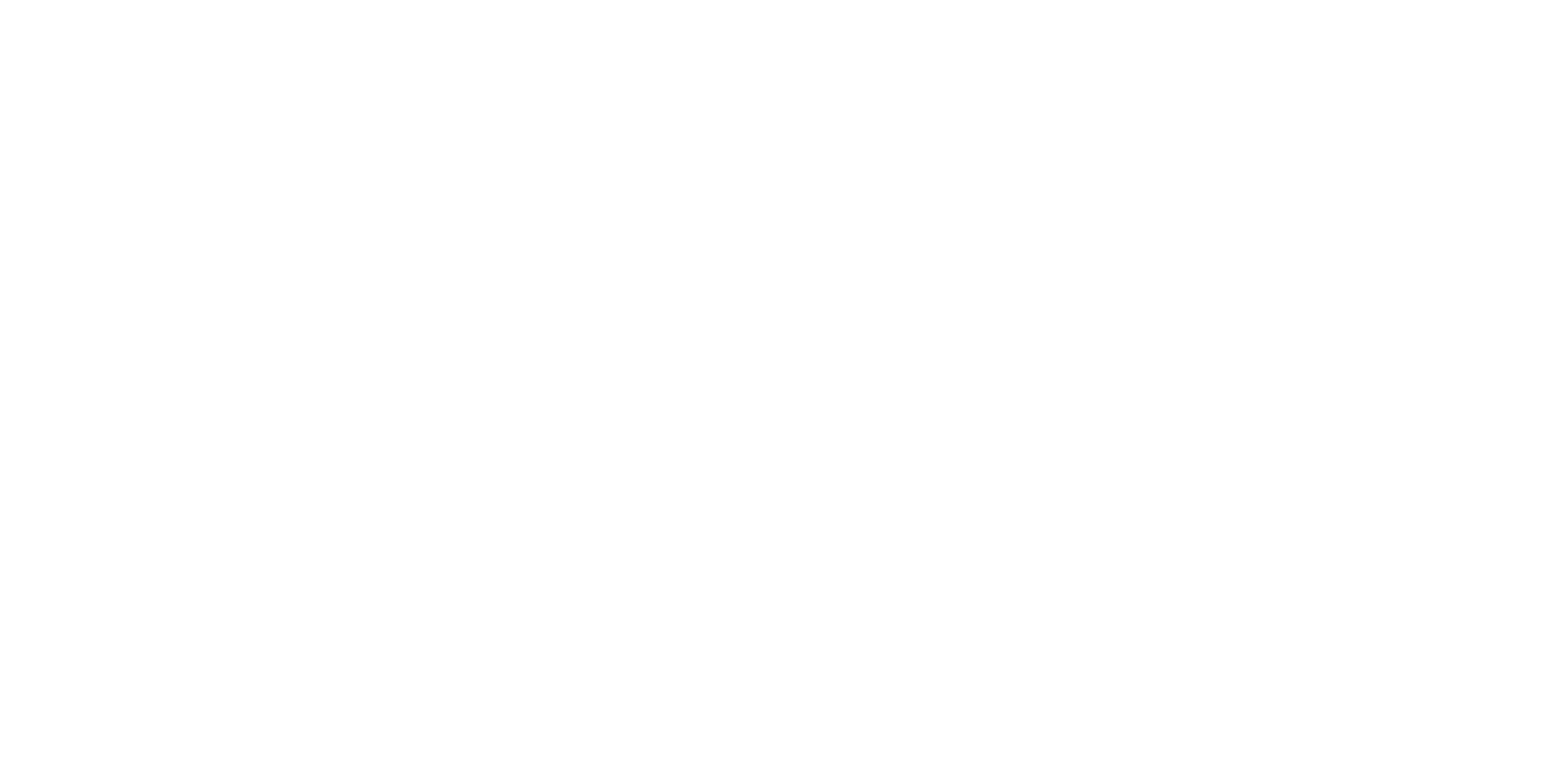 Top Profitable Ideas for Aspiring Entrepreneurs
z
Businesses to Start to Make Money
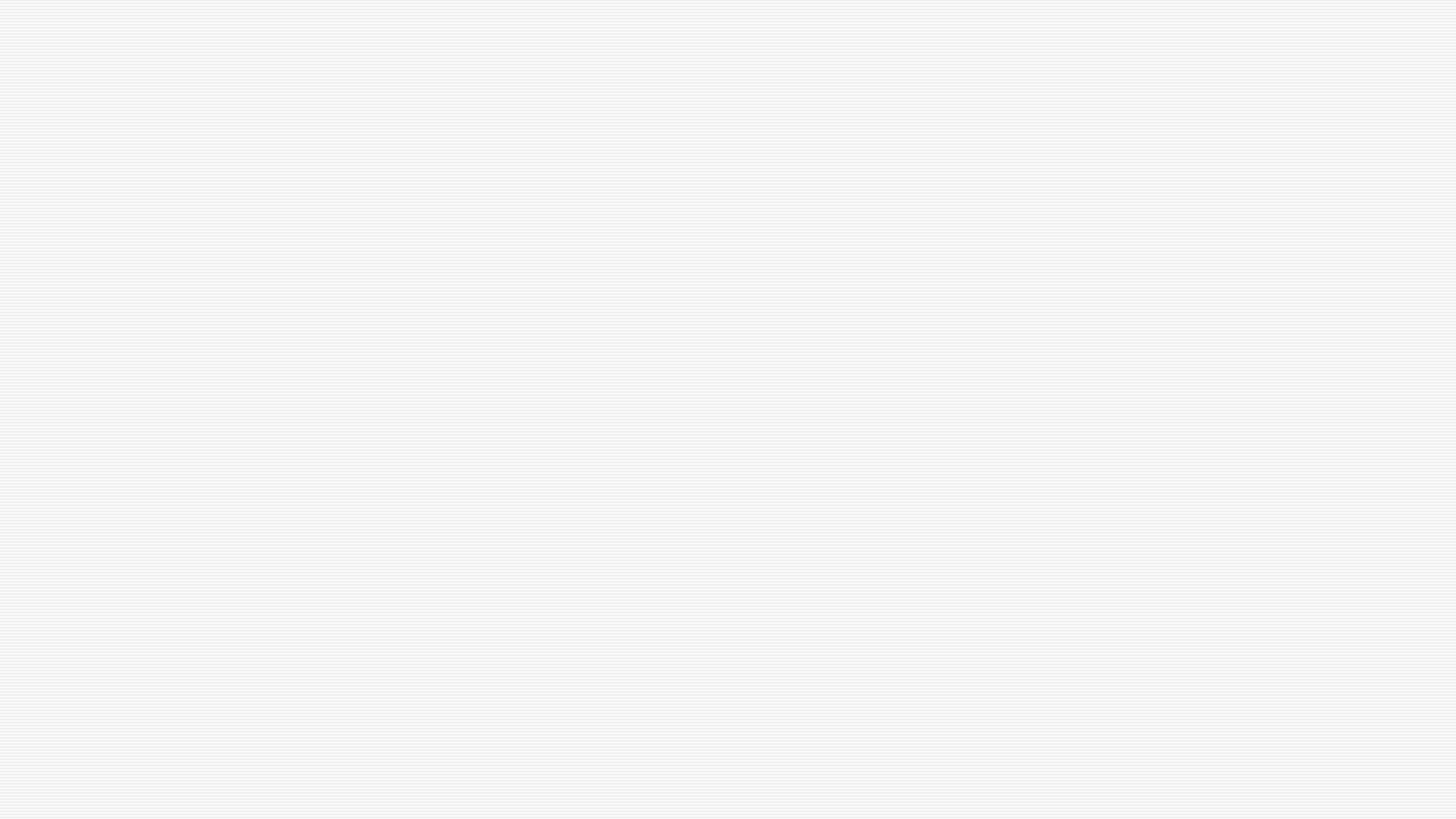 Introduction
Entrepreneurship opens the door to financial freedom.
Discover lucrative business ideas to start and succeed.
Idea 1: Freelance Services
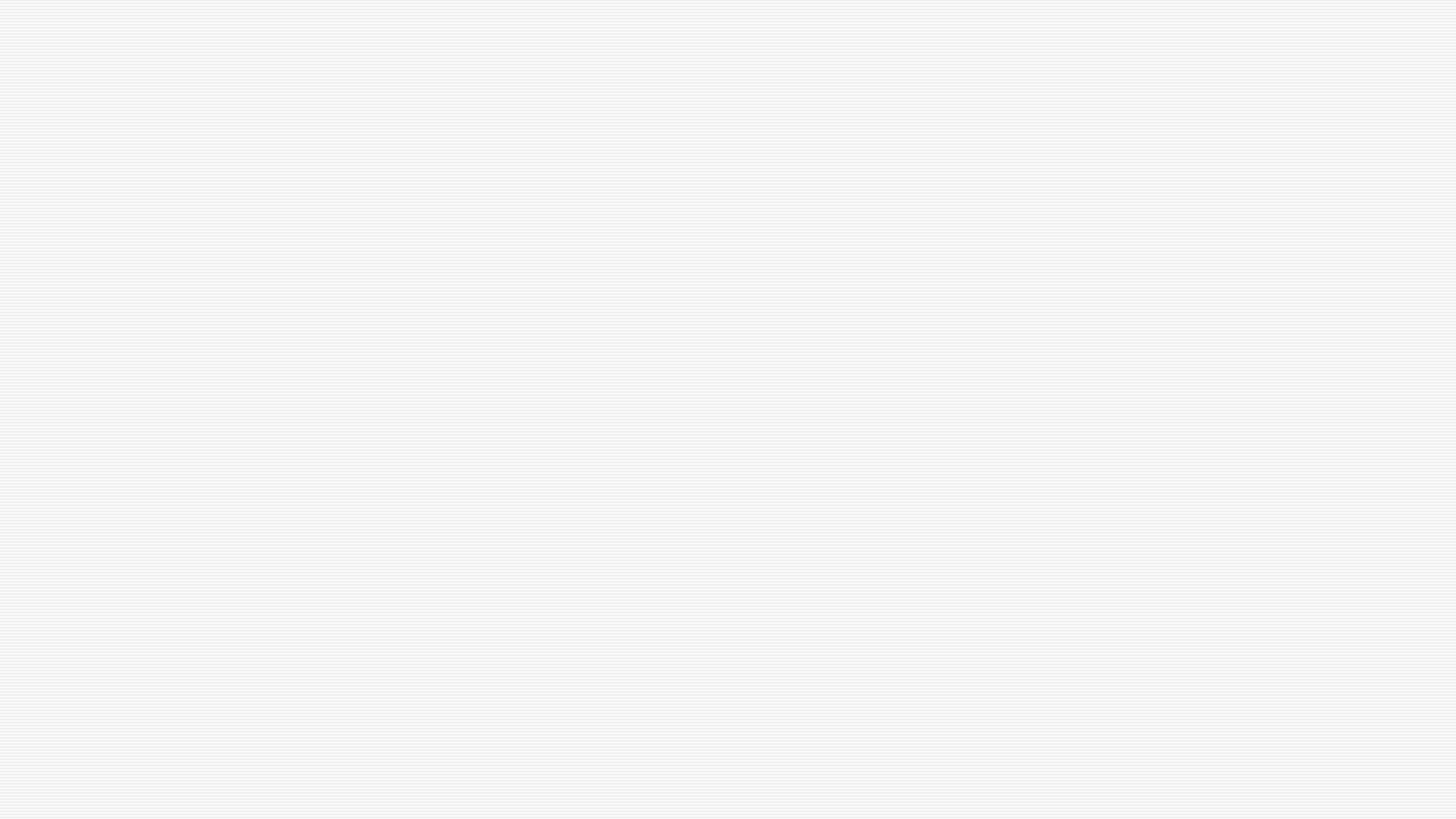 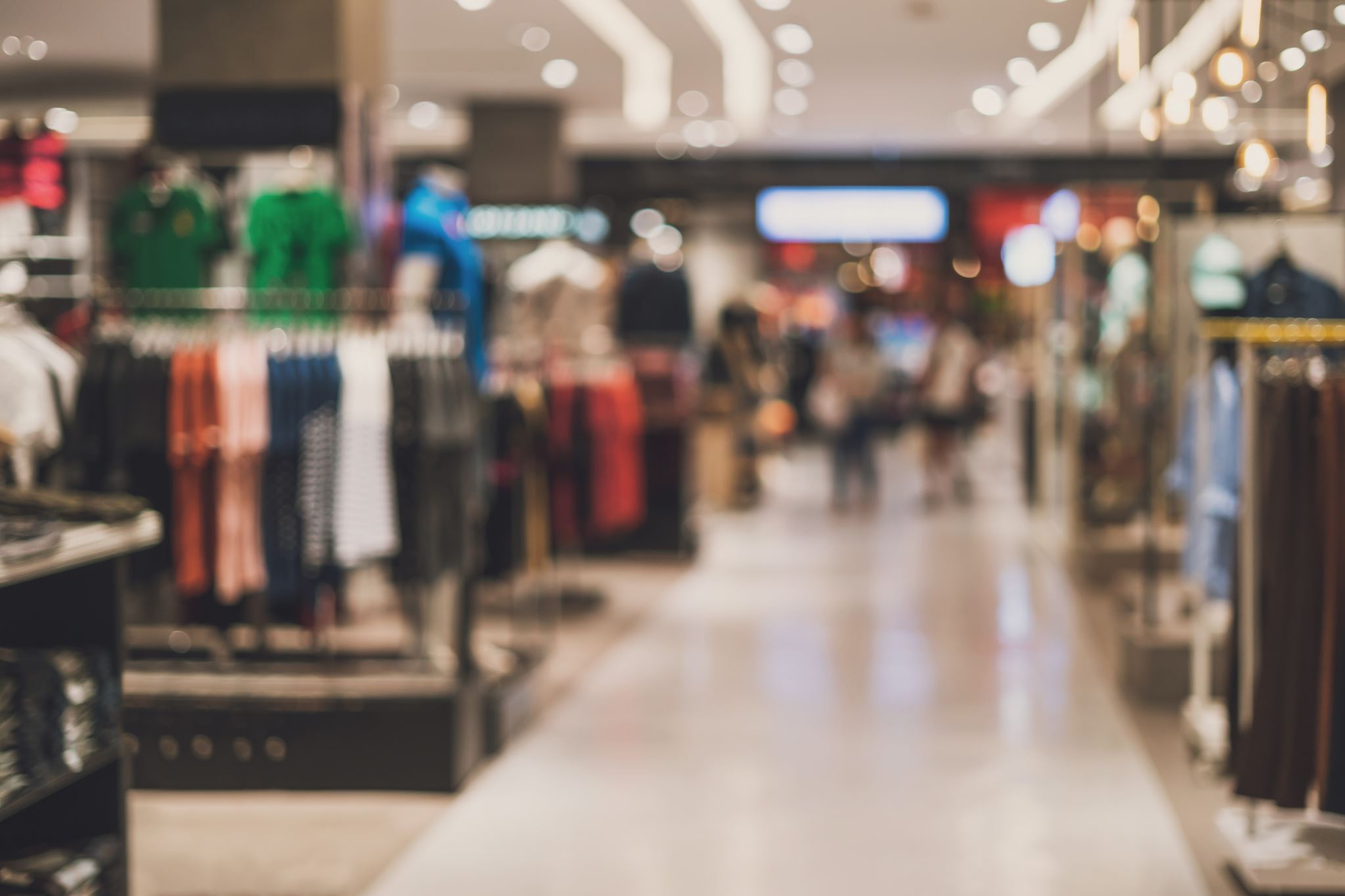 Idea 2: E-Commerce Store
• Sell products online through platforms like Shopify or Amazon.
• Focus on trending niches like eco-friendly items or handmade goods.
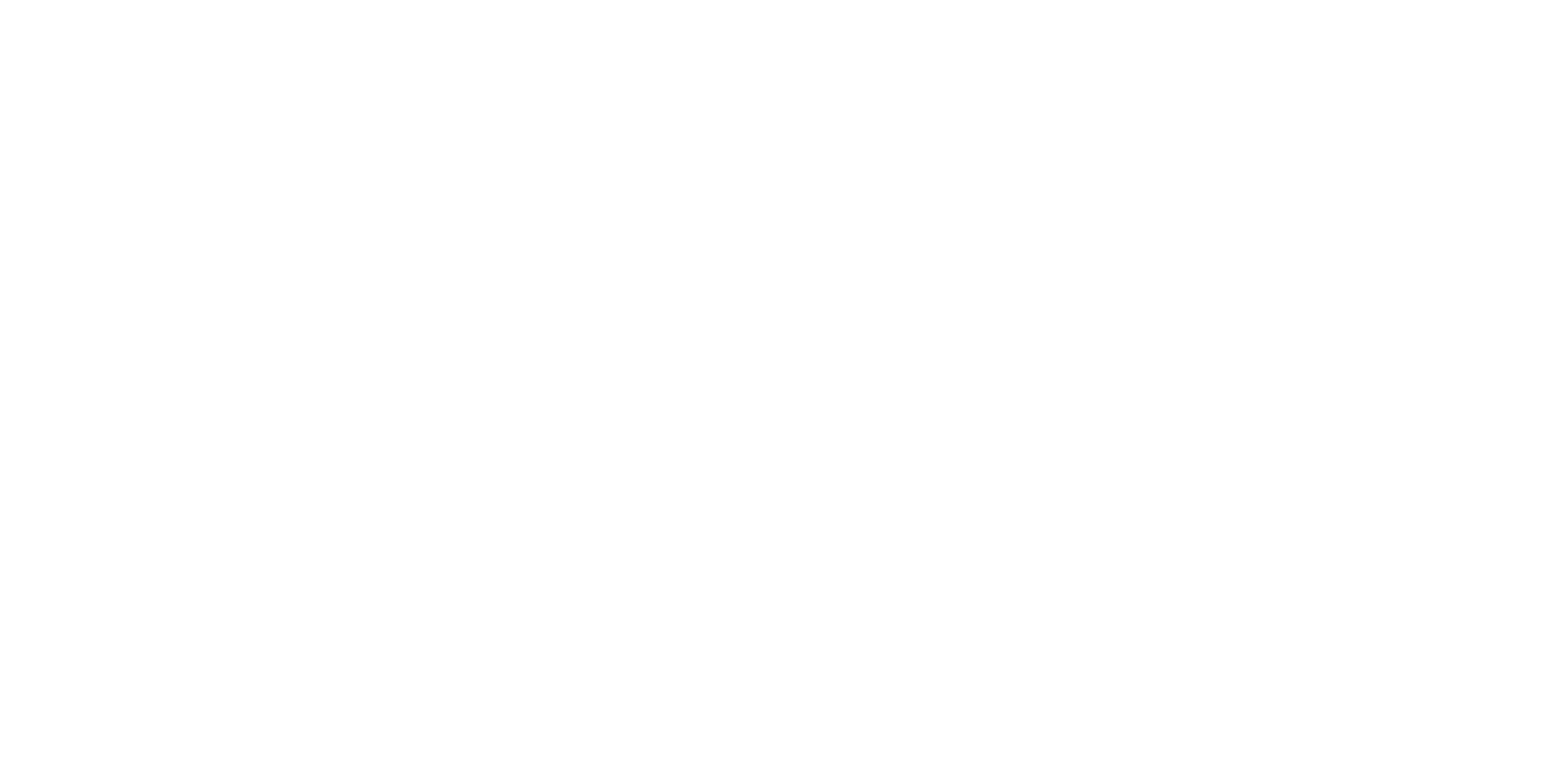 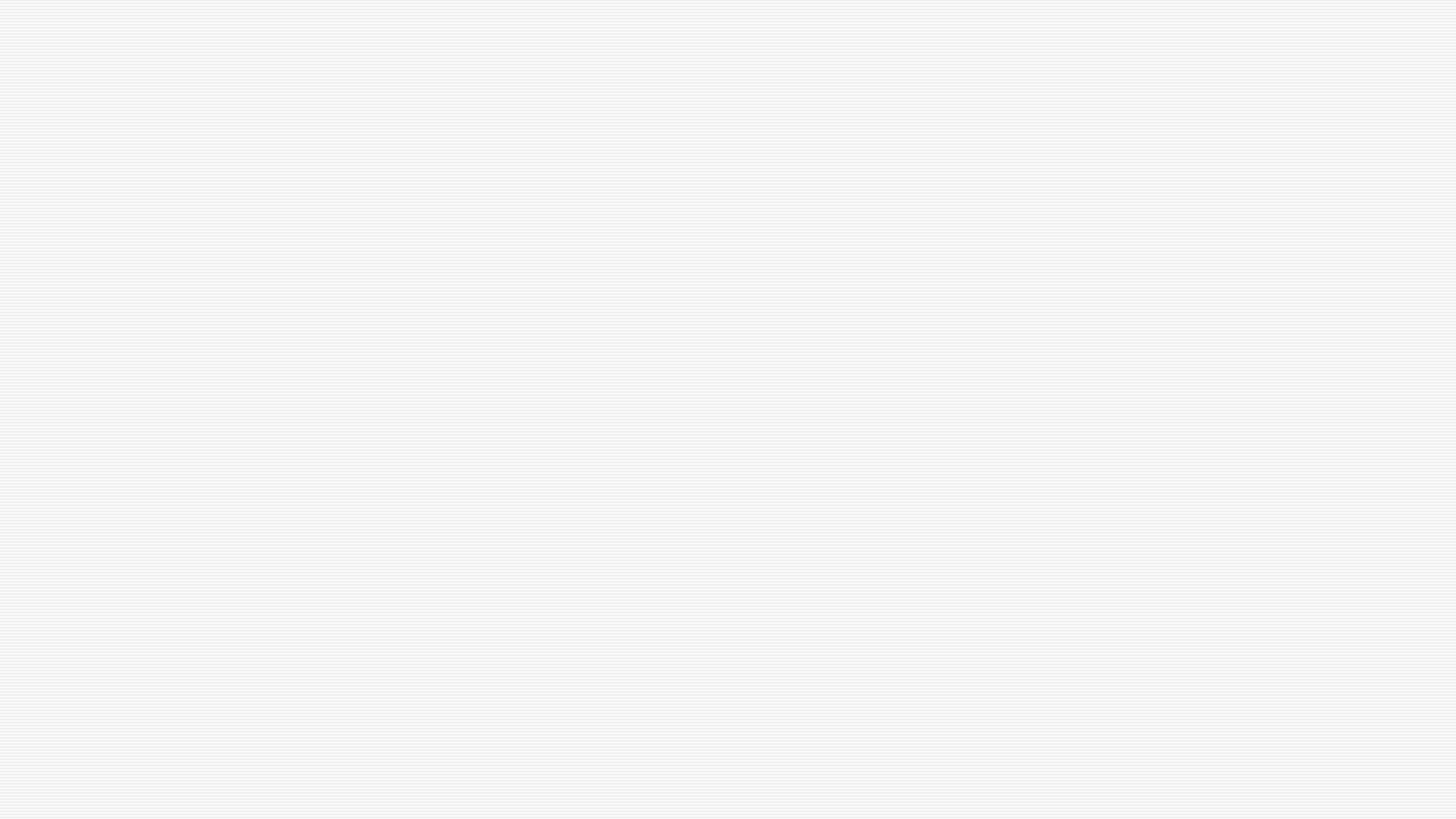 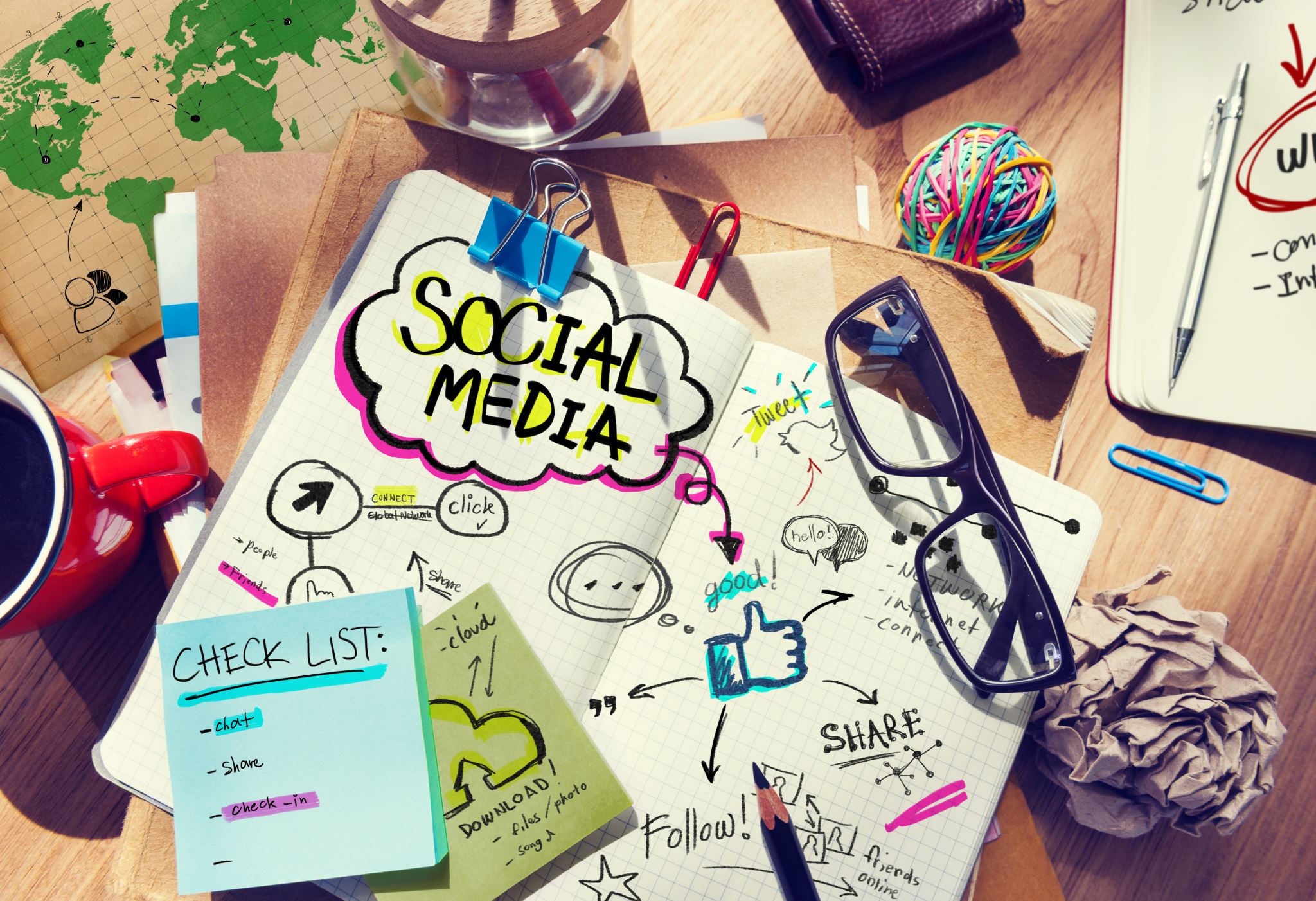 Idea 3: Digital Marketing Agency
• Help businesses grow their online presence.
• Services include social media management, SEO, and advertising.
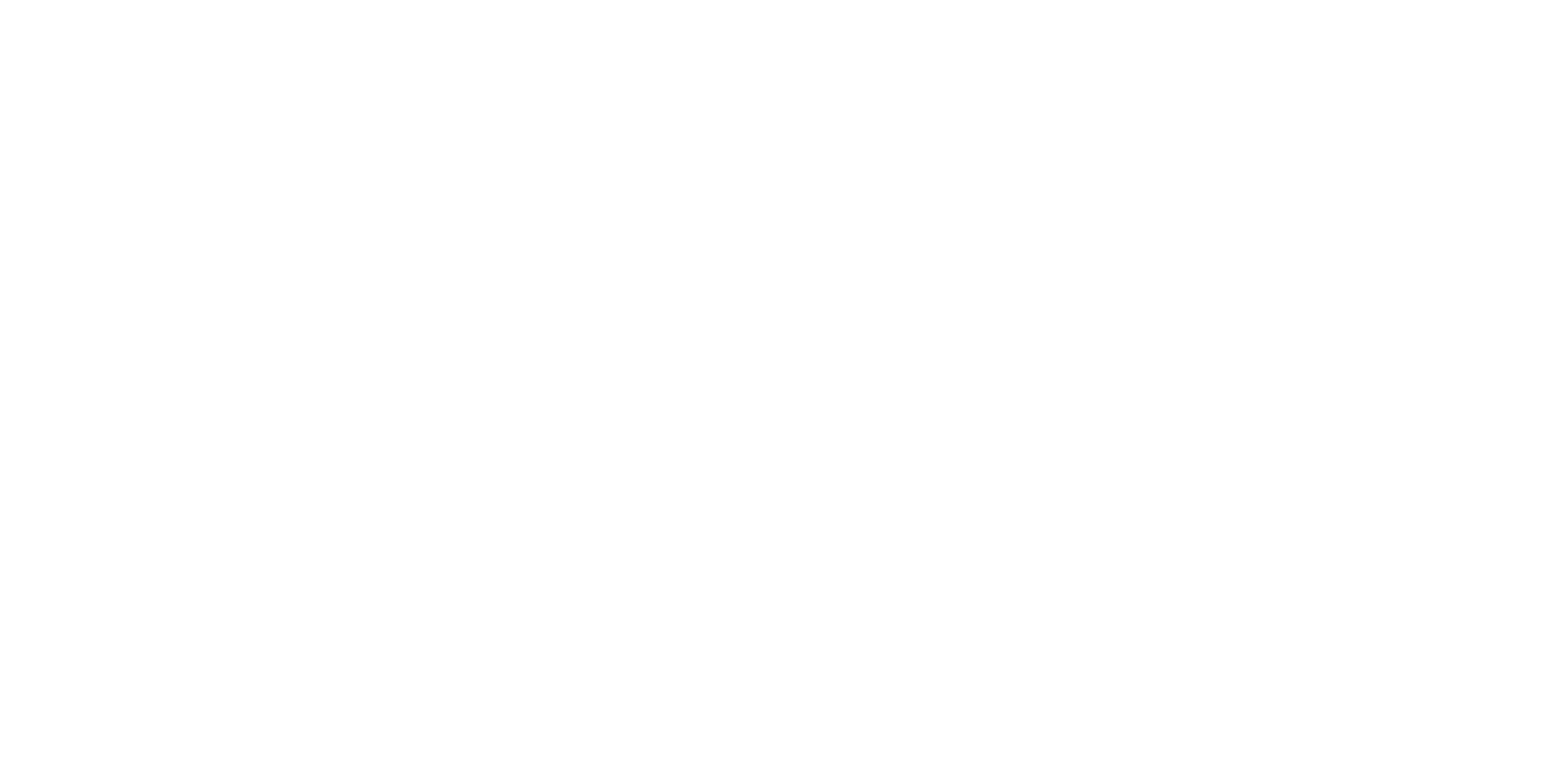 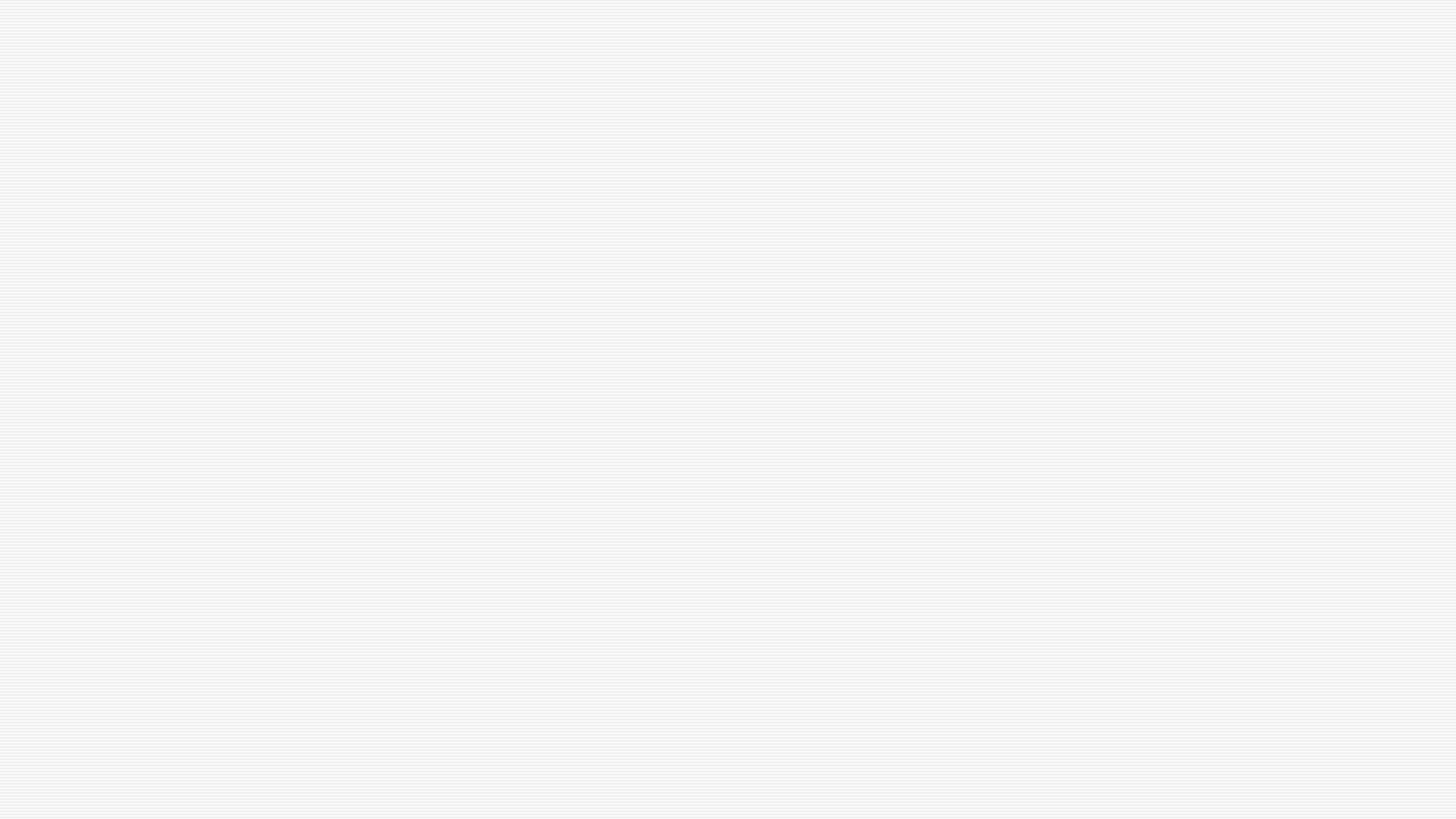 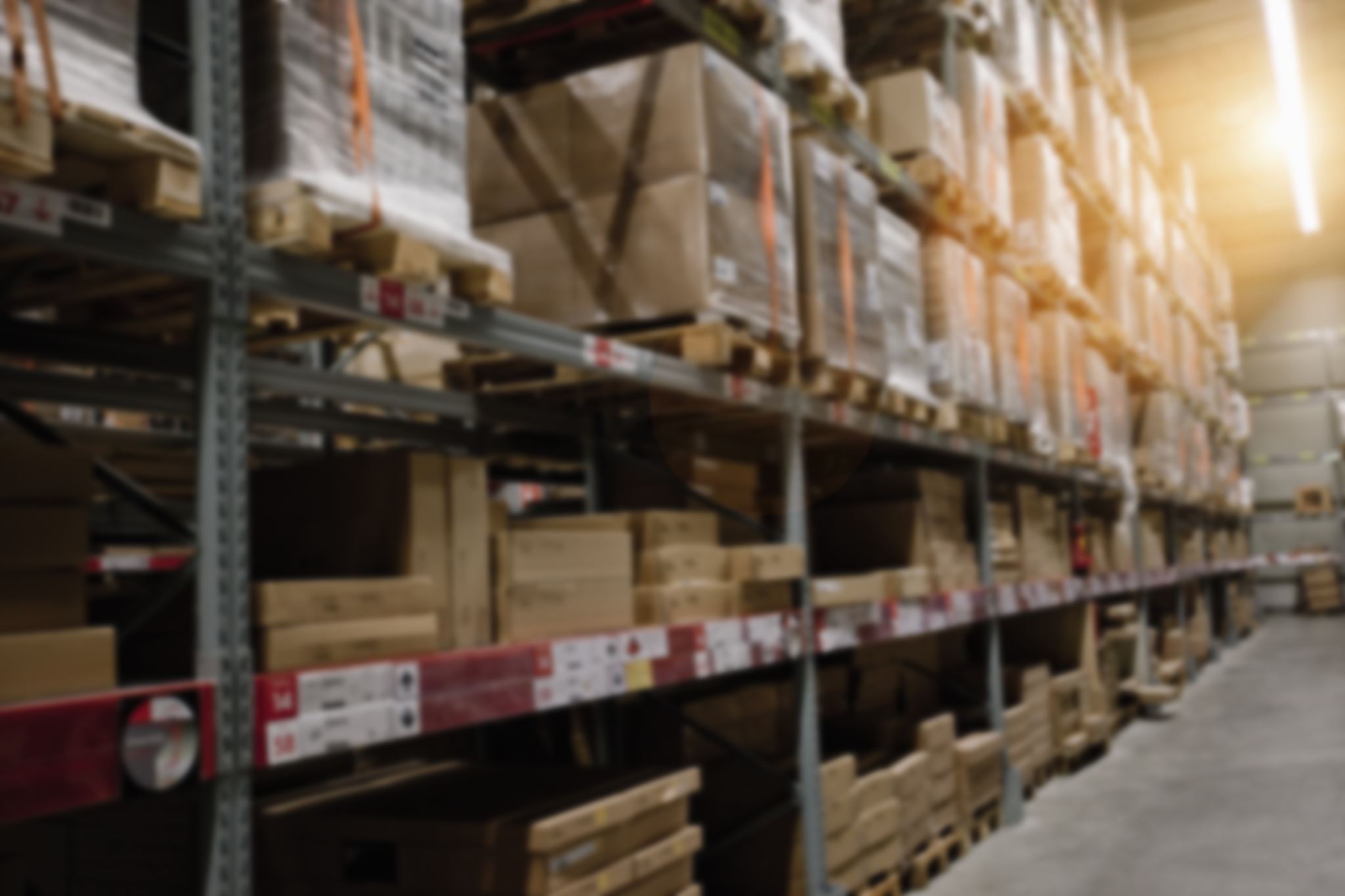 Idea 4: Dropshipping
• Start an online store without holding inventory.
• Partner with suppliers who handle shipping directly to customers.
Idea 5: Personal Coaching or Consulting
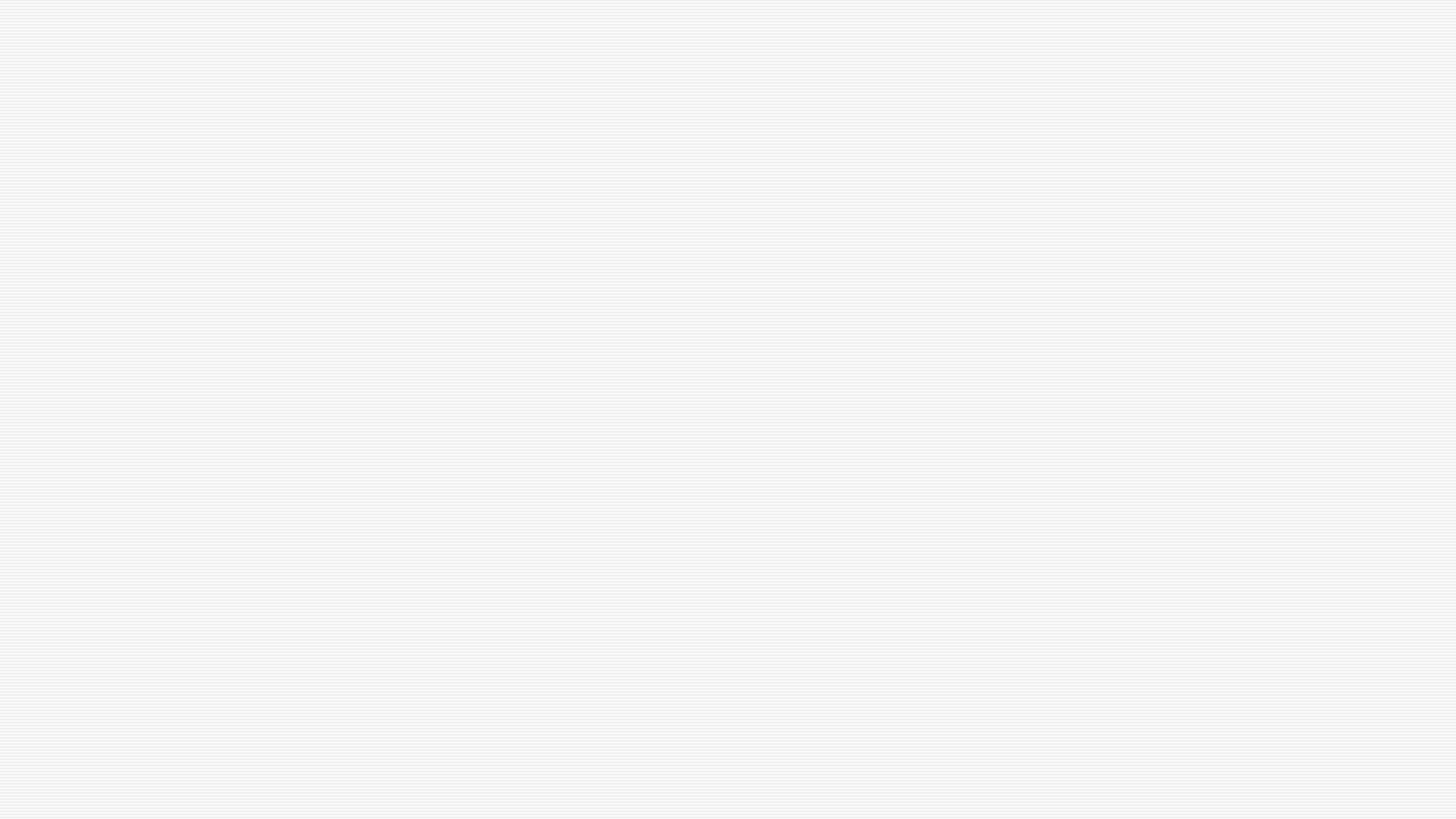 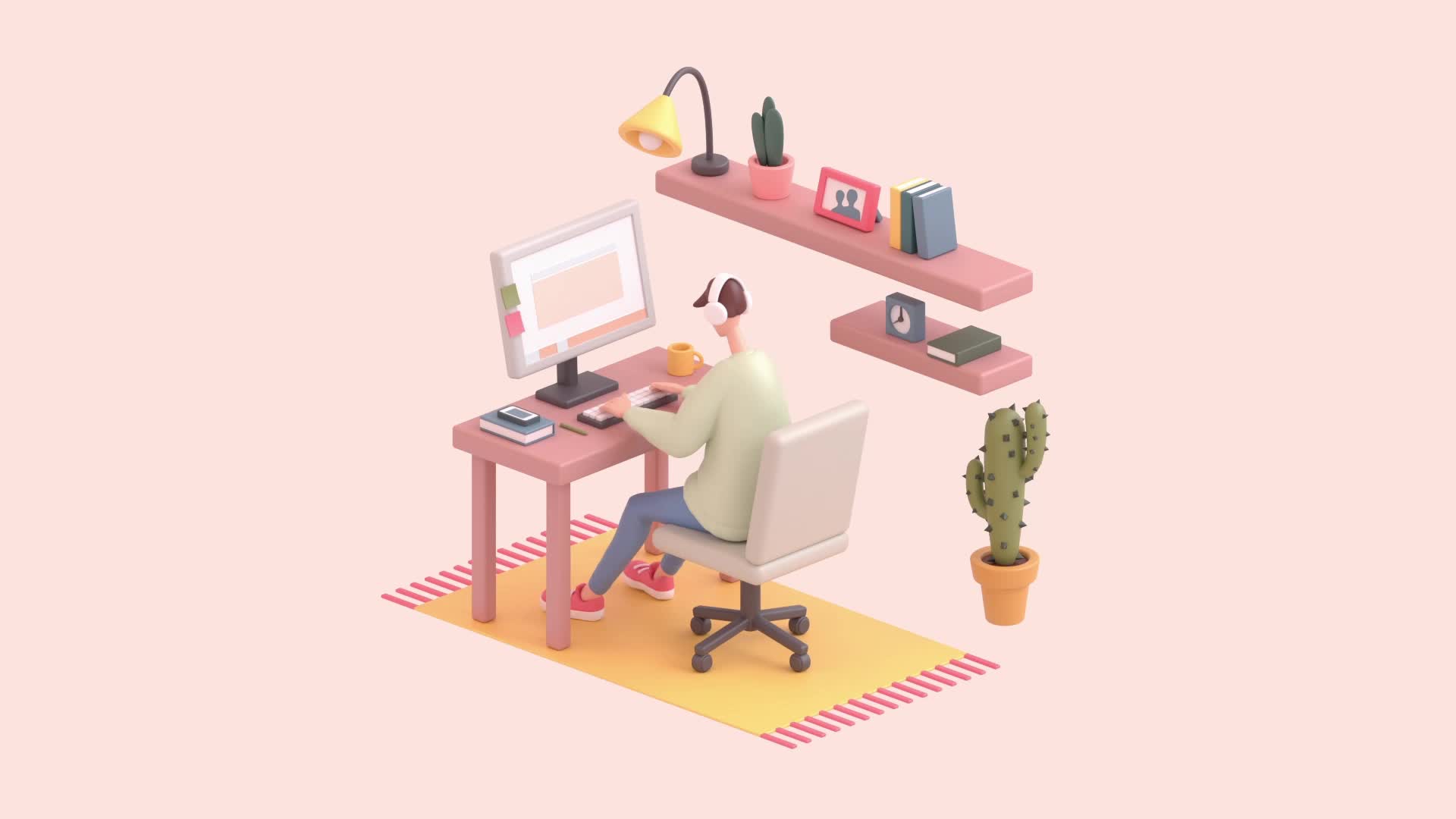 Idea 6: Content Creation
• Monetize your passion for creating videos, blogs, or podcasts.
• Earn through ads, sponsorships, or subscriber platforms like Patreon.
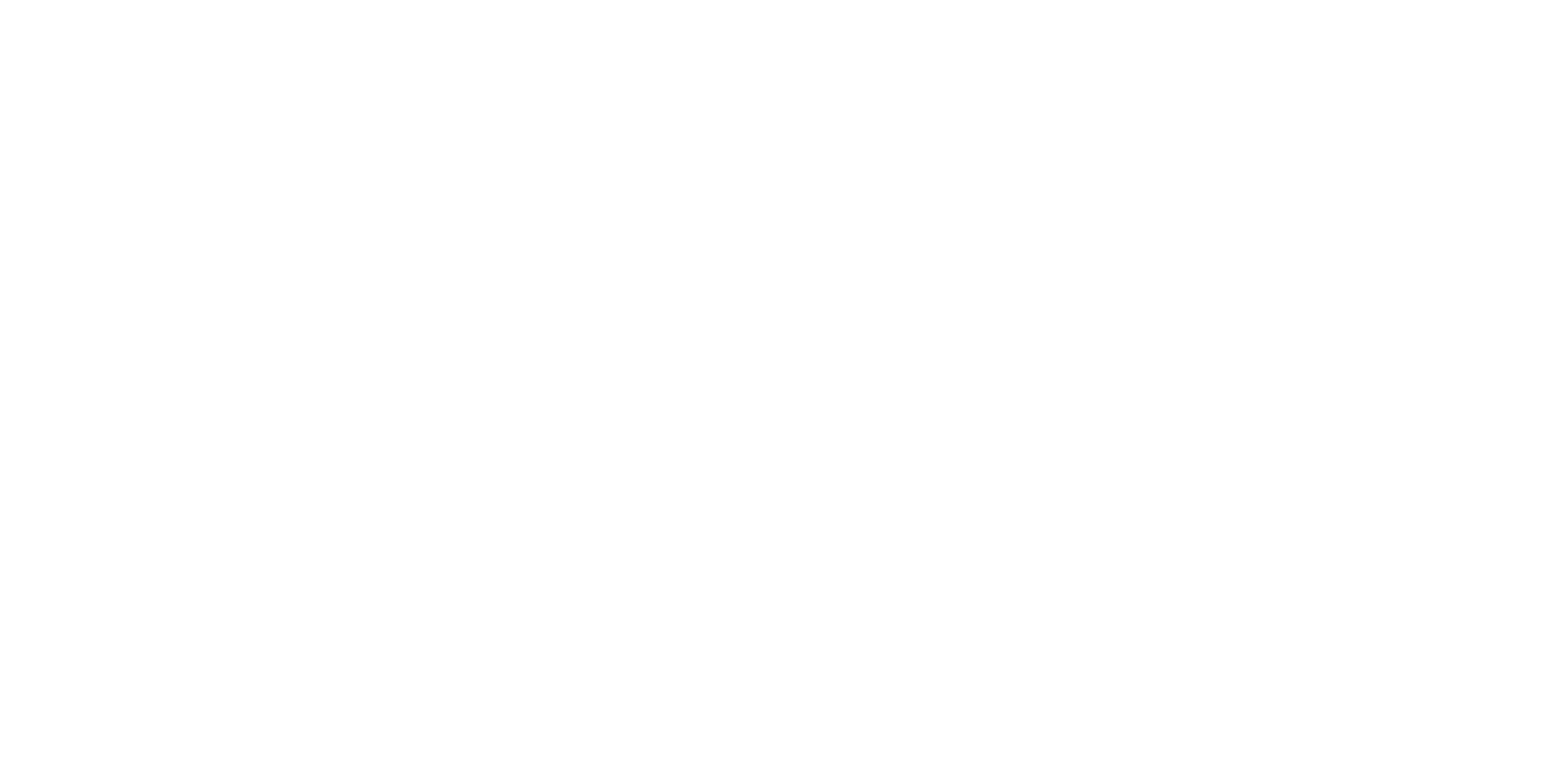 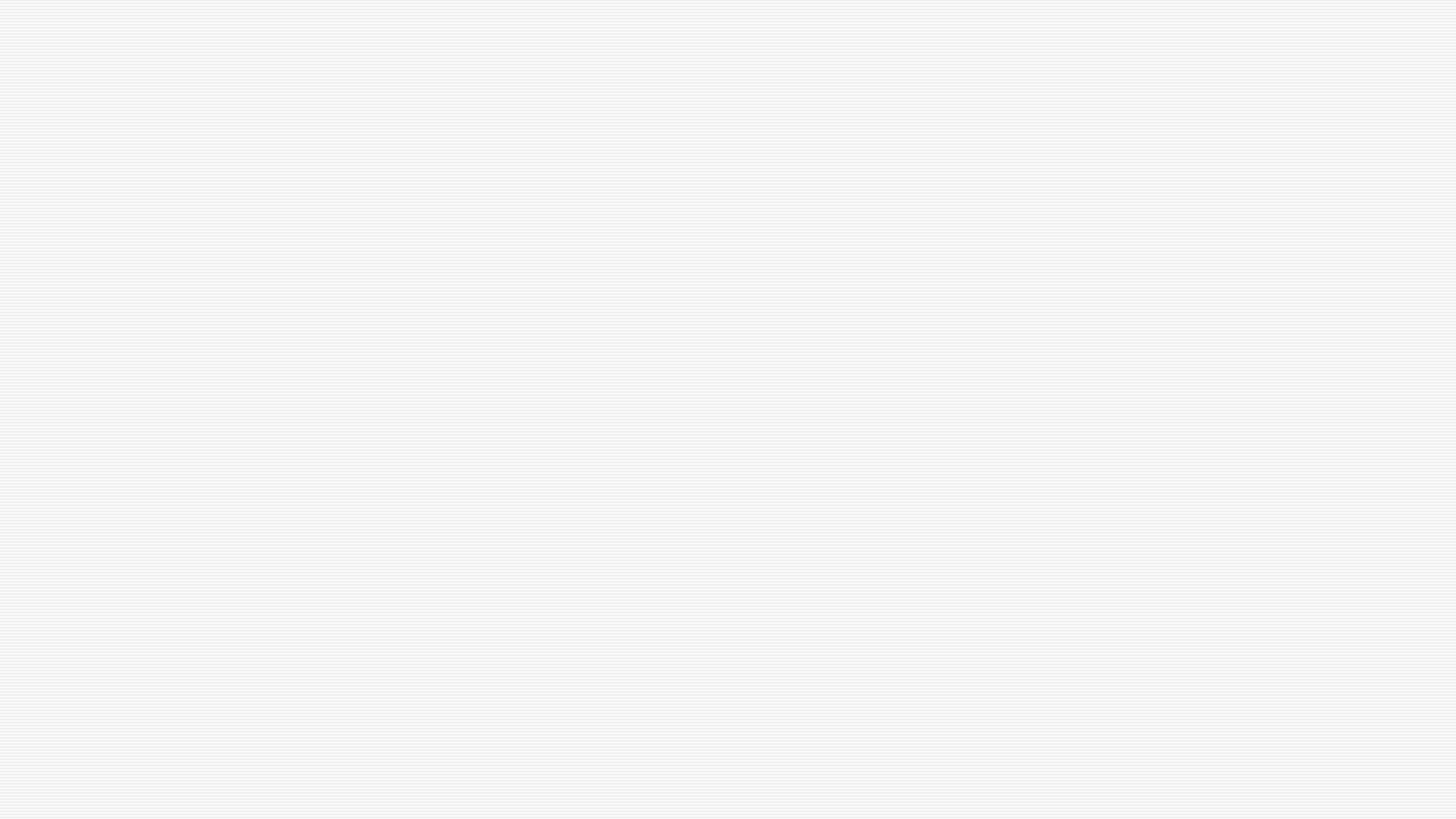 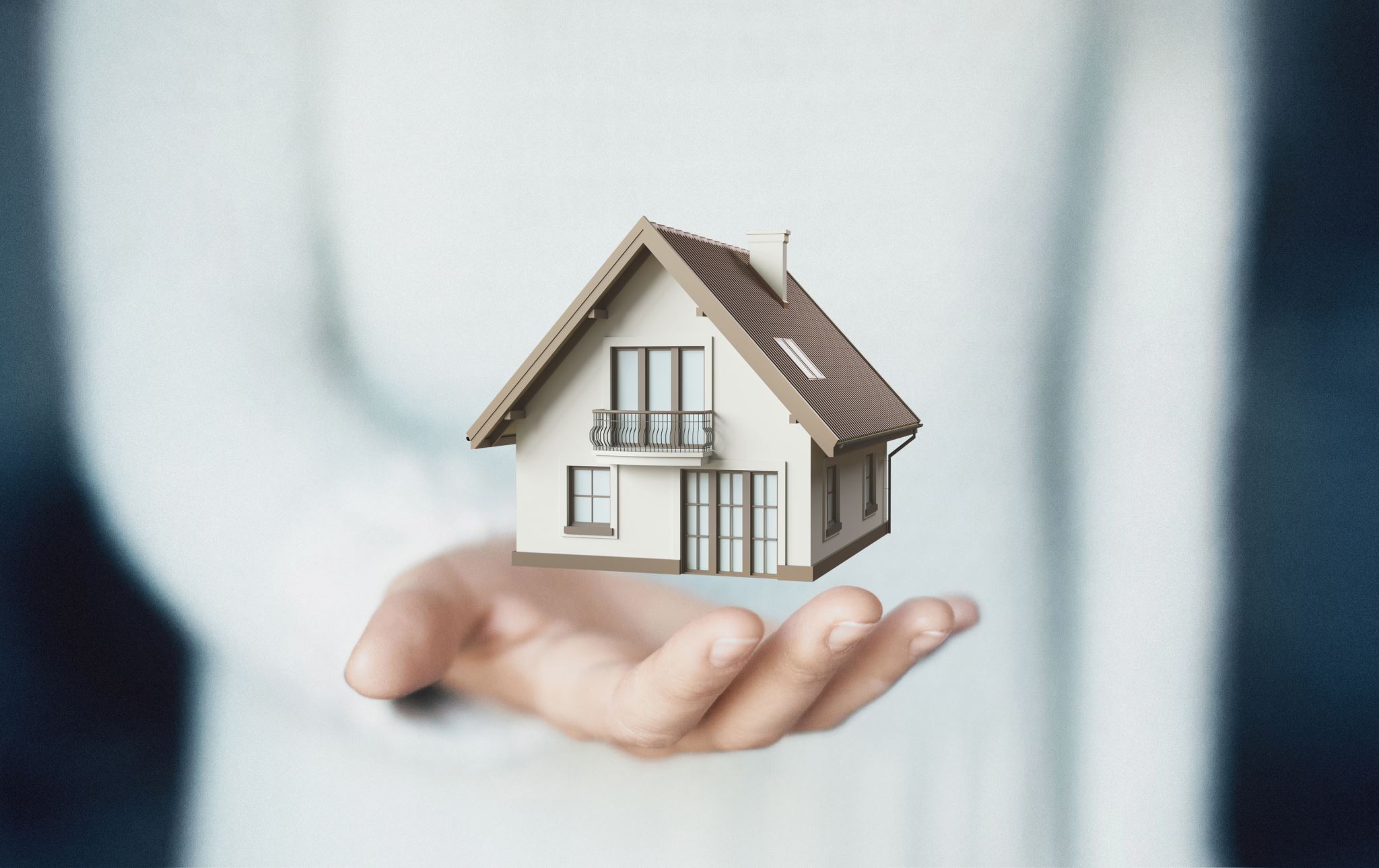 Idea 7: Real Estate Investing
• Start with small investments in rental properties or real estate crowdfunding.
• Earn through rental income or property appreciation.
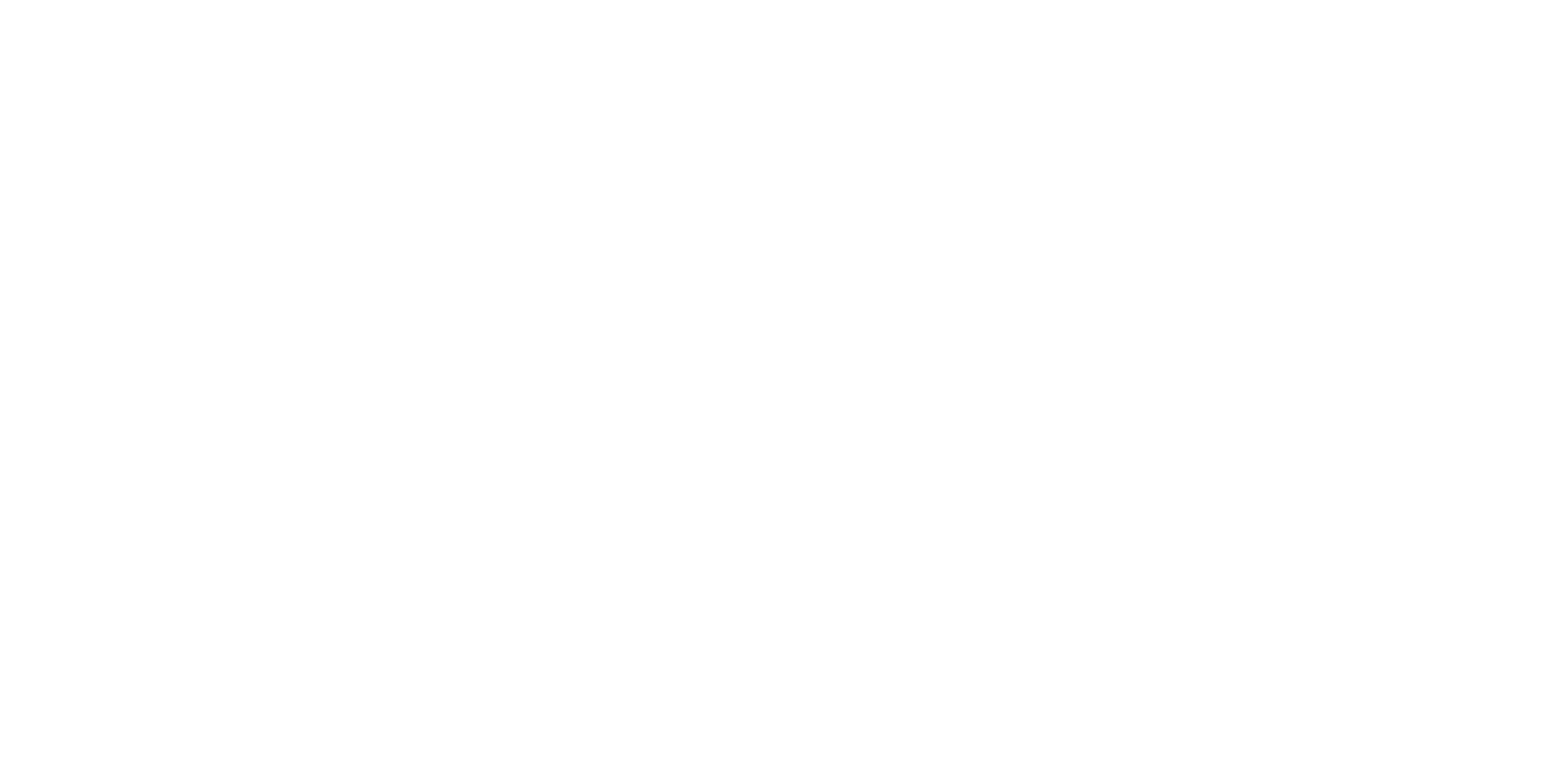 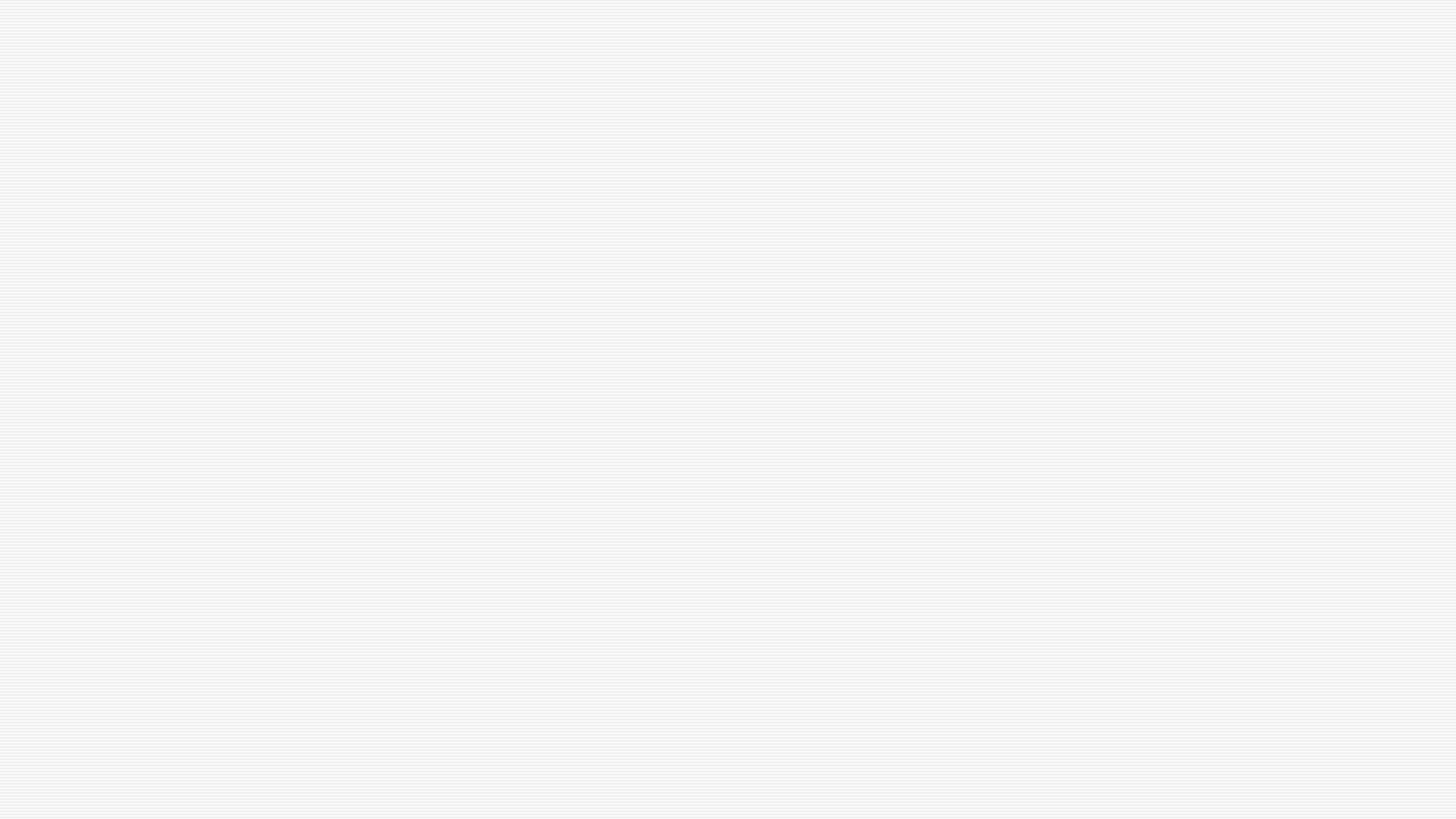 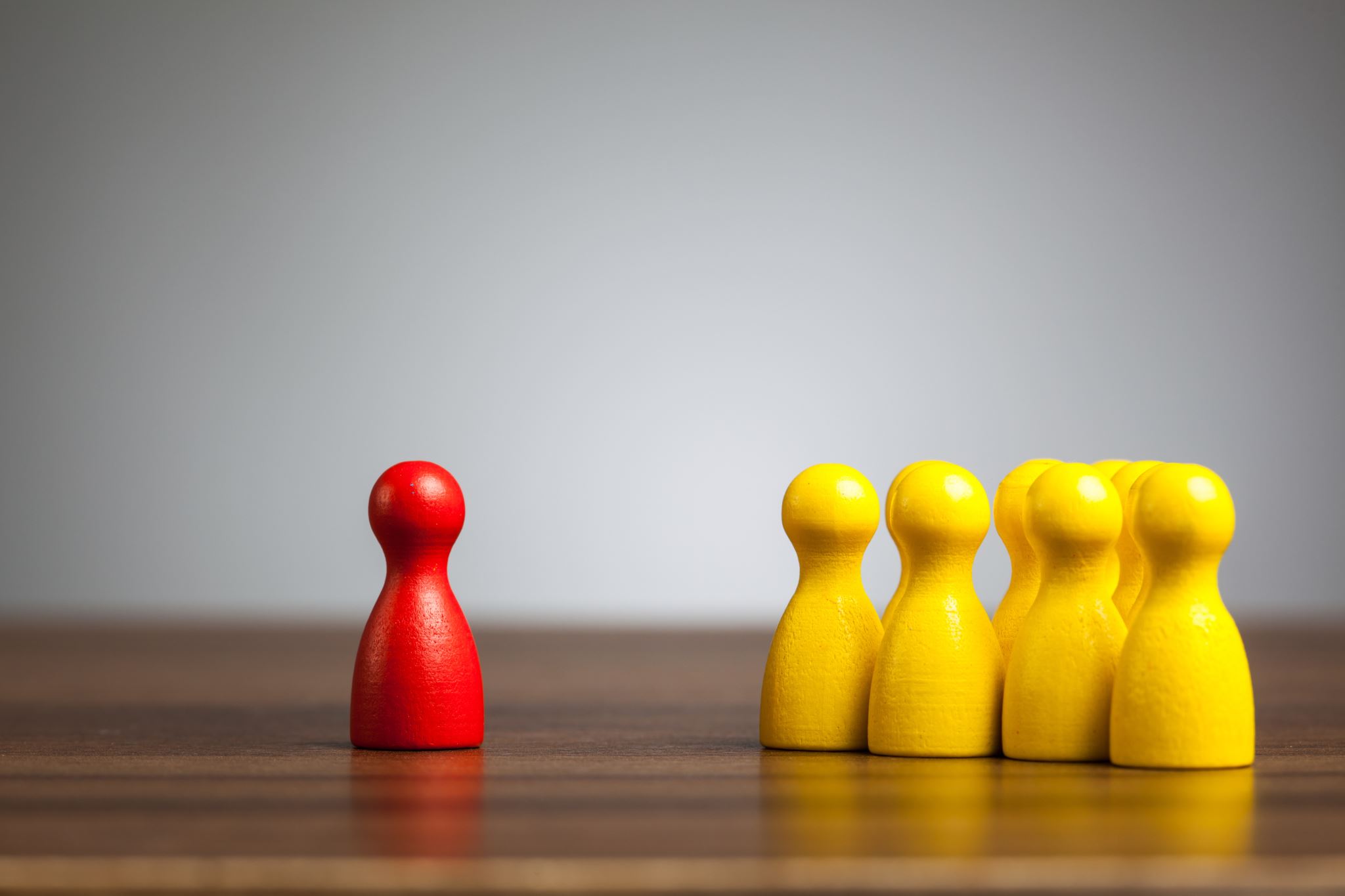 Conclusion
Choose a business idea that aligns with your skills and interests.
Focus on providing value, and financial success will follow.
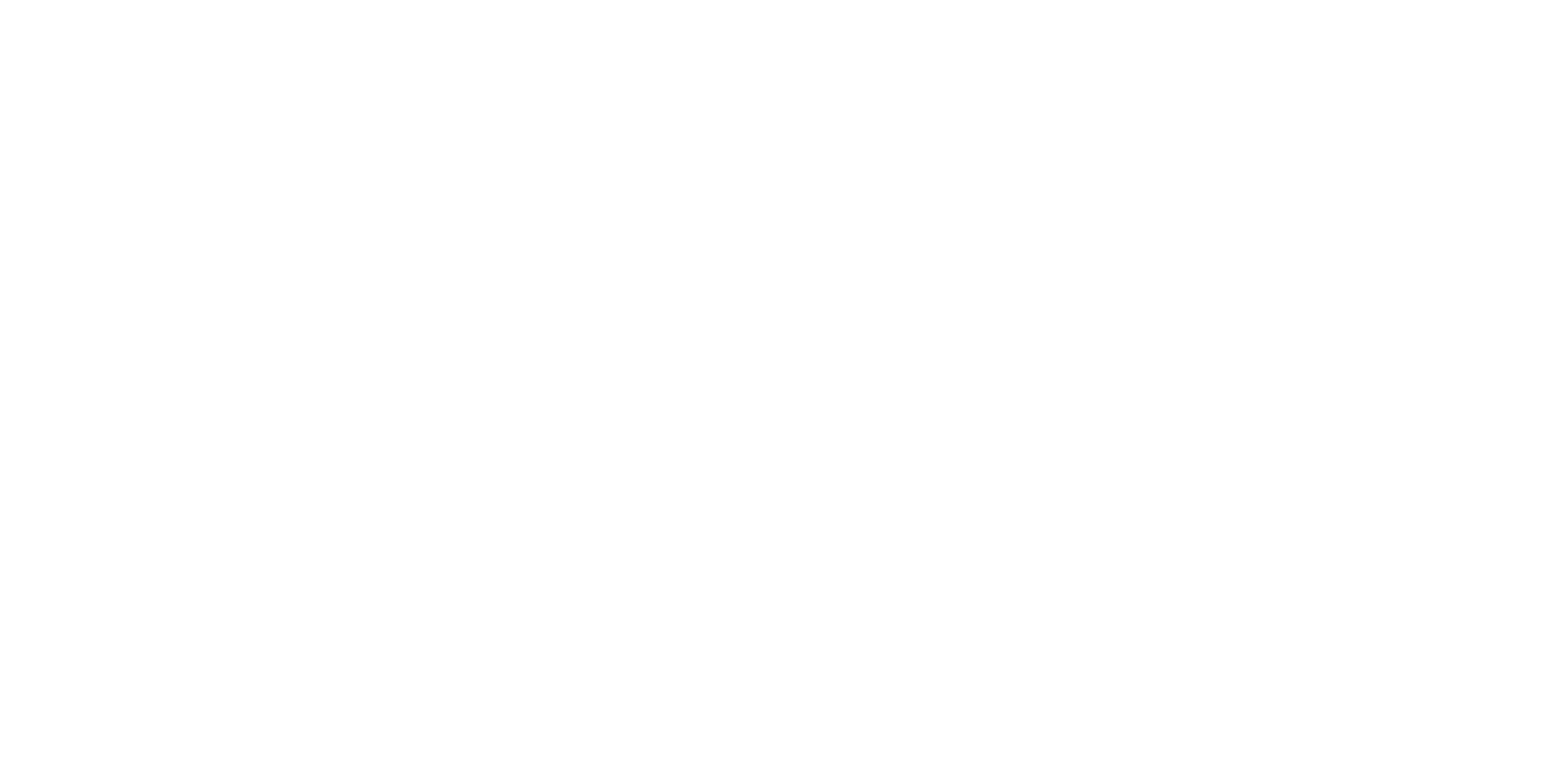